目的
１
授業映像中の児童・生徒の姿から
どのような力を
活用・発揮しているかを捉え、
それを支えた
学びの過程について分析する
研修の流れ
２
１　映像視聴

２　グループ協議

３　共有

４　省察
構造化のイメージ
３
活用・発揮している力
タイトル
タイトル
総合的な学習の時間における学び
タイトル
タイトル
その学びを支える
他教科・他領域等の学習
VTR視聴の着眼点
４
高校２年生　「総合的な学習の時間」
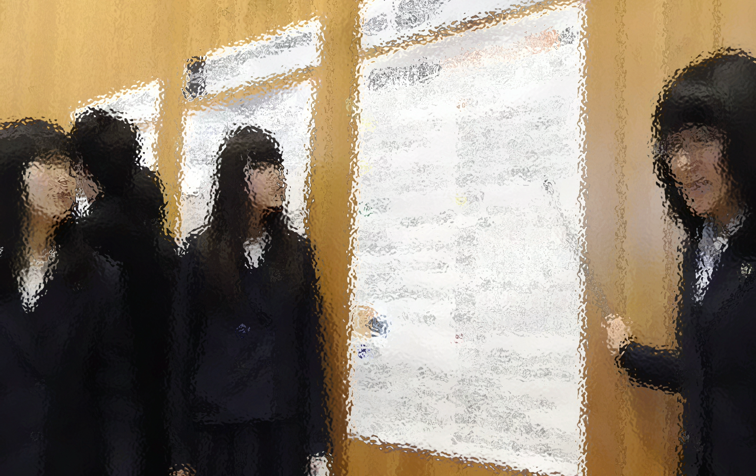 発表をしているイメージが伝わる静止画をはりつける
◆どんな生徒の姿があるでしょう？◆

　　　なるほど！いいな！
　　　　　　と思う生徒の姿をメモ
５
映像をはりつける
付箋の記入
６
個人
なるほど！いいな！と思う
児童・生徒の姿
課題設定から考察まで筋道を立てて解決を図っている
聞き手に
問いかけながら話をしている
映像に合わせて
付箋に書く内容を例示する
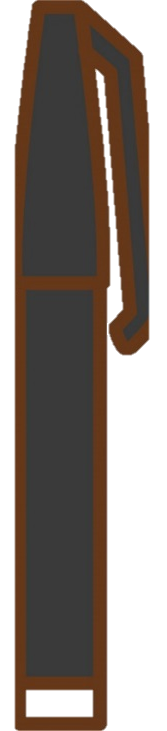 ・単語ではなく短文で
・サインペンで・1枚1項目
グループ協議①での構造化のイメージ
７
活用・発揮している力
タイトル
タイトル
総合的な学習の時間における学び
タイトル
タイトル
その学びを支える
他教科・他領域等の学習
グループ協議①の進め方
８
グループ
グループ協議①
○○する力
○○力
グループ　ギャラリーウォーク　グループ
伝える力
聞き手に
問いかけながら話をしている
１　付箋を出し合う

２　グルーピングする

３　タイトルをつける
20分
グループ協議②での構造化のイメージ
９
活用・発揮している力
タイトル
タイトル
総合的な学習の時間における学び
タイトル
タイトル
その学びを支える
他教科・他領域等の学習
グループ協議②に向けた付箋の記入
10
個人
協議①でまとめた児童・生徒の姿や
活用・発揮している力の実現につながる
総合的な学習の時間における学び
生活場面から
課題を
設定する
外部の講座に参加し、
情報収集
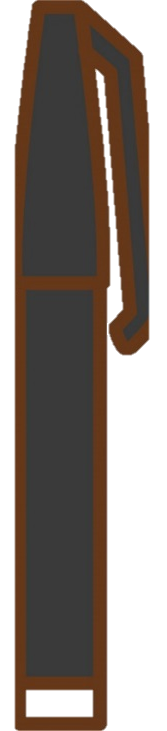 映像に合わせて
付箋に書く内容を例示する
・単語ではなく短文で
・サインペンで　・1枚1項目
グループ協議②の進め方
11
グループ
グループ協議②
１　付箋を出し合う

２　グルーピングする

３　順序があれば、並べる
10分
グループ協議③での構造化のイメージ
12
活用・発揮している力
タイトル
タイトル
総合的な学習の時間における学び
タイトル
タイトル
その学びを支える
他教科・他領域等の学習
グループ協議③に向けた付箋の記入
13
個人
その学びを支える他教科・他領域の学び
社会
情報収集、取捨選択の充実を図る
地域との
　関わりを
　増やす
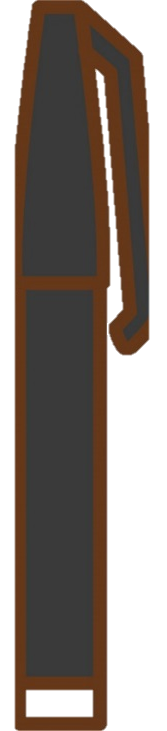 映像に合わせて
付箋に書く内容を例示する
・単語ではなく短文で
・サインペンで
・1枚1項目
５分
複数グループ間で共有
14
共有
各グループで協議した内容を
　　ワールドカフェ方式で共有
10分
ワールドカフェ方式の説明
15
発表者
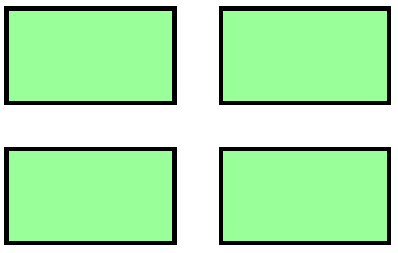 ワールドカフェ方式の説明
15
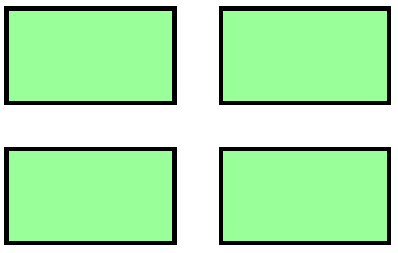 個人で付箋に記入
17
個人
省察の視点
◆個人として／組織として
　　自校の児童・生徒の資質・能力　　
　　育成のために
　　これから取り組むべきこと
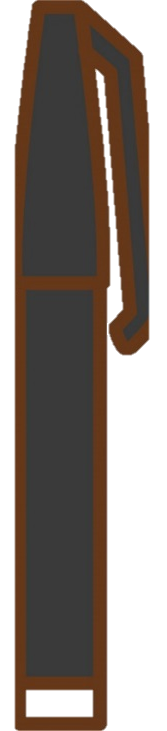 ・単語ではなく短文で
・サインペンで・1枚1項目
５分
目的
18
授業映像中の児童・生徒の姿から
どのような力を
活用・発揮しているかを捉え、
それを支えた
学びの過程について分析する
スライド番号4，5，6，10，13にある黄色枠（下のようなもの）はスライドの内容を枠内の記述のように修正後、削除して使用する
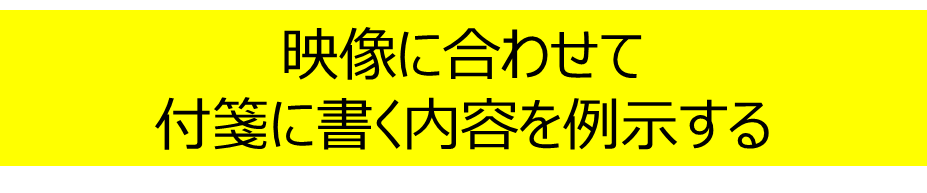